Open SESMO: Innovations in Surfacing Paid Content to Today’s Learners
CNI Spring Meeting 2016

Jason A. Clark and Doralyn Rossmann
Montana State University
@jaclark
@doralyn
Outline
How Libraries Generally Present Their Paid Resources 
How Researchers Look for Information 
Open SESMO
How to Apply Open SESMO
Results - Google Analytics & Twitter Analytics
"Search engines continue to dominate, topping the list of electronic sources most used to find online content (93%), followed closely by Wikipedia (88%). The key difference in usage between search engines and Wikipedia is the frequency - 75% of students who use search engines do so daily, compared to 20% of those who use Wikipedia."


Perceptions of Libraries, 2010: Context and Community: a Report to the OCLC Membership. OCLC, 2011.

http://www.oclc.org/content/dam/oclc/reports/2010perceptions/2010perceptions_all_singlepage.pdf
http://www.oclc.org/content/dam/oclc/reports/2010perceptions/collegestudents.pdf
"The library is not the starting point." 
"The campus is not the work location."
"The proxy server is not the answer."


Meeting Researchers Where They Start: Streamlining Access to Scholarly Resources. Ithaka S+R and Roger C. Schoenfeld, 2015.

http://www.sr.ithaka.org/publications/meeting-researchers-where-they-start-streamlining-access-to-scholarly-resources/
Unique vs. Purchased Resources
Digitized collections: Royal treatment with markup

Purchased collections: Royal treatment with funds
[Speaker Notes: Doralyn]
Finding Information
Teach
Browse	
Search
[Speaker Notes: Doralyn]
Meeting Users in the Search
[Speaker Notes: Doralyn “a revision to the teaching moment”]
Designing Your Digital Collections for Web-Scale Search
Designing Your Library Collections for Web-Scale Search
The Open SESMO Project
Search Engine Optimization
Social Media Optimization
[Speaker Notes: Got it - I have stuff to say here]
Linked Data
[Speaker Notes: Links to external vocabularies that provide definitions to the content of the page]
Modeling best practices for library collections markup

Creating metadata routines for web-scale external vocabularies

Measuring the impact of applying optimizations and metadata to library collections
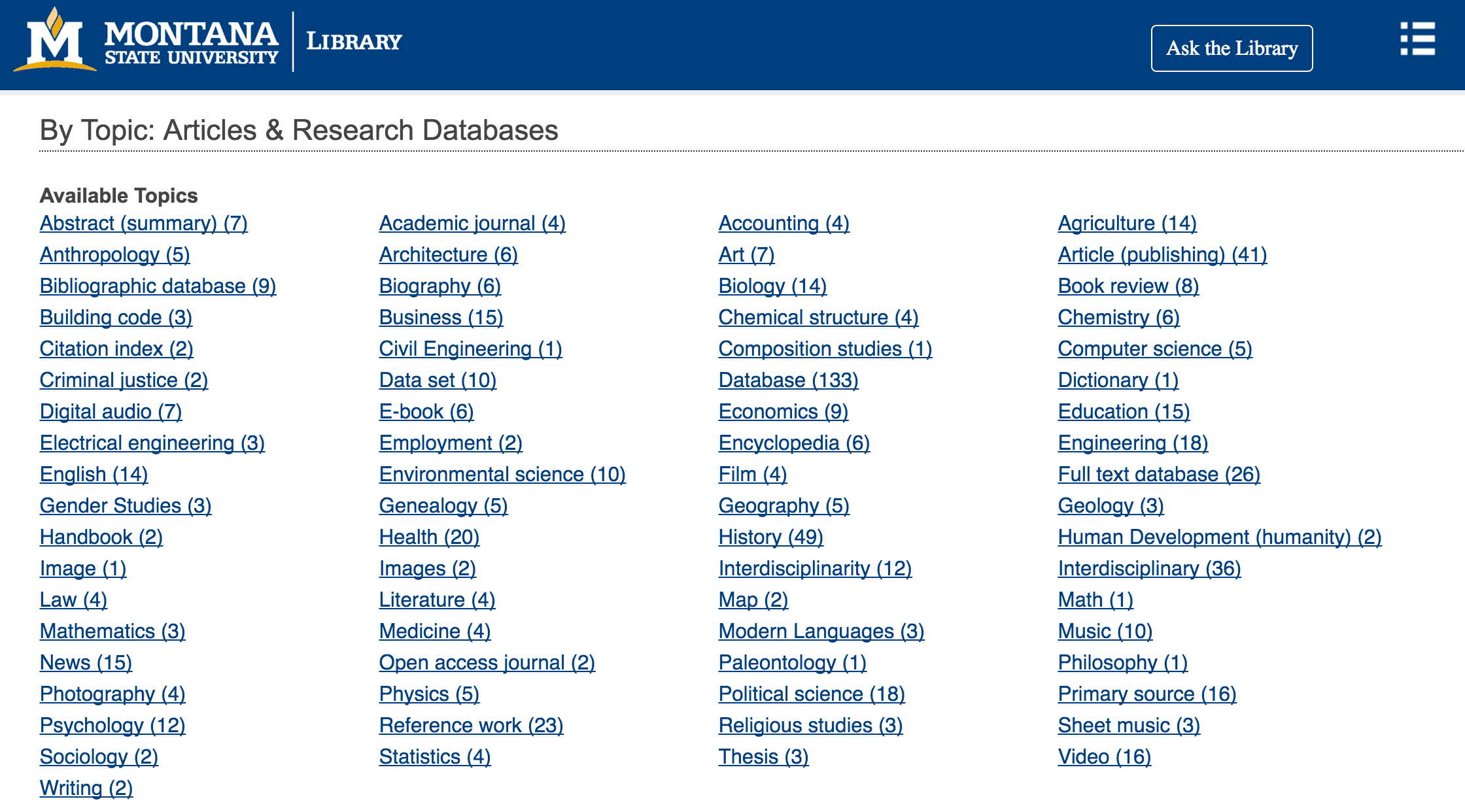 The Experiment
 
Same collection
Apply optimizations in stages
Compare analytics over time
Goal: increased traffic and more nuanced, semantic understanding of content by search engines

www.lib.montana.edu/resources
[Speaker Notes: Doralyn last slide of first part]
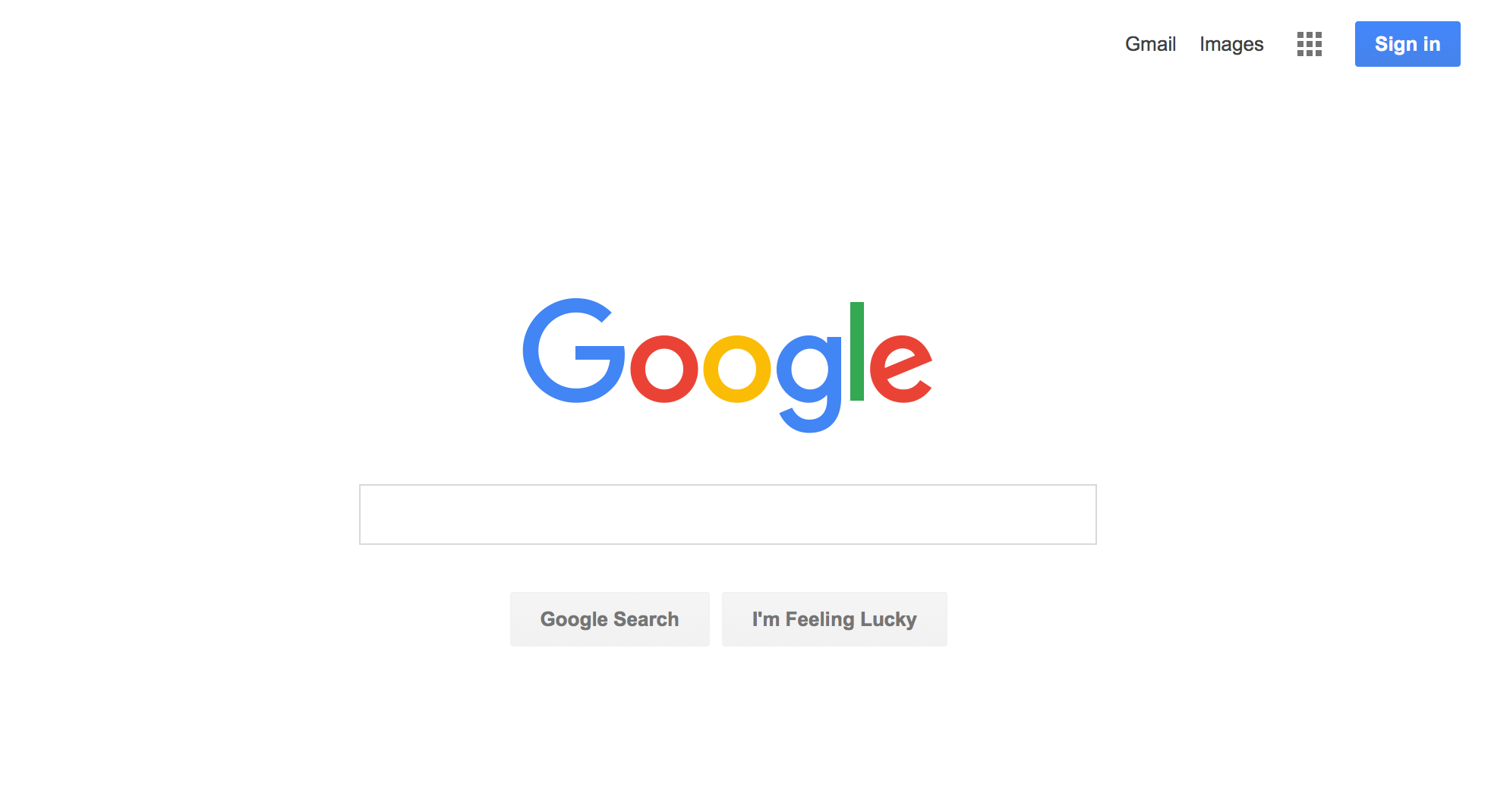 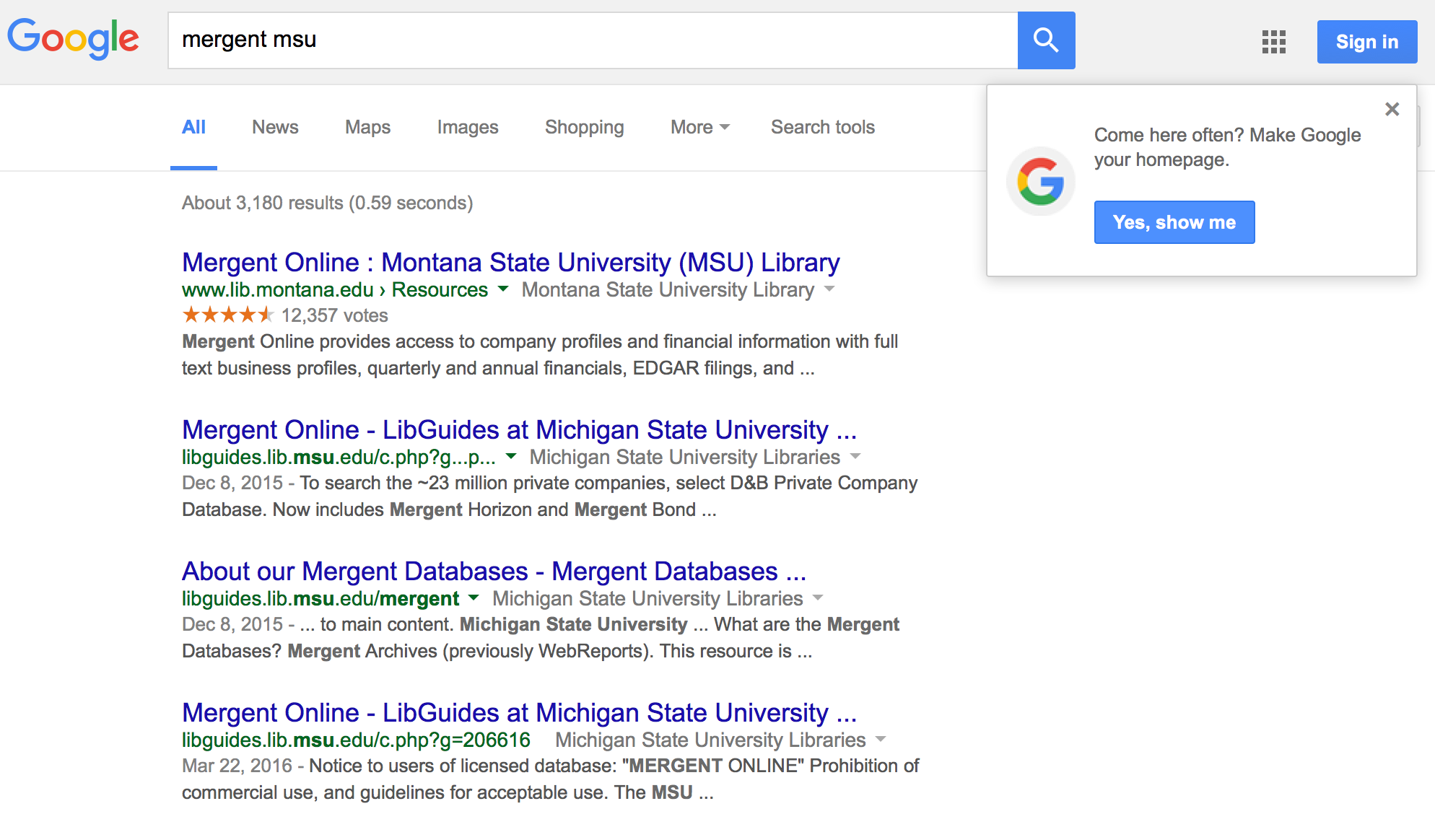 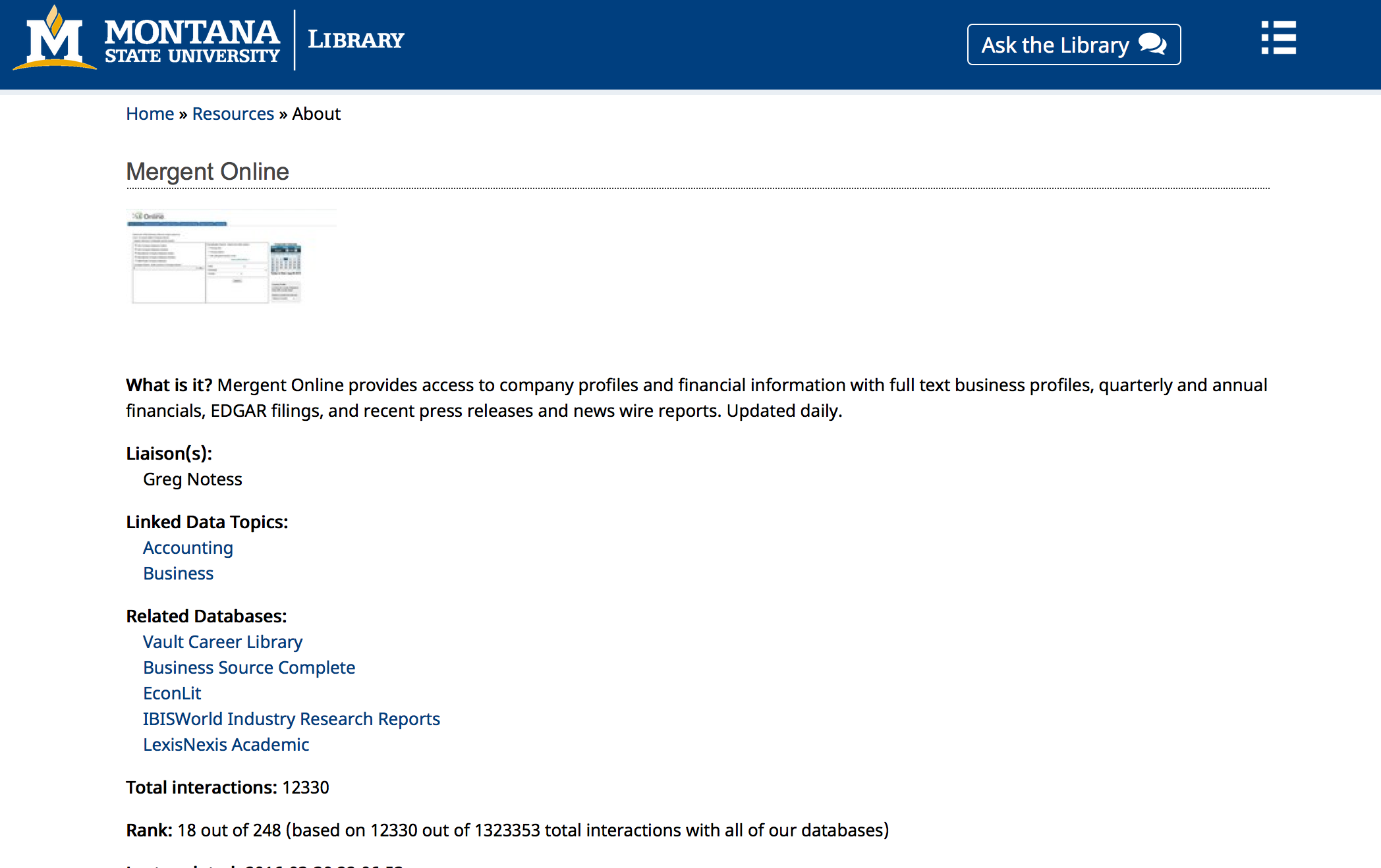 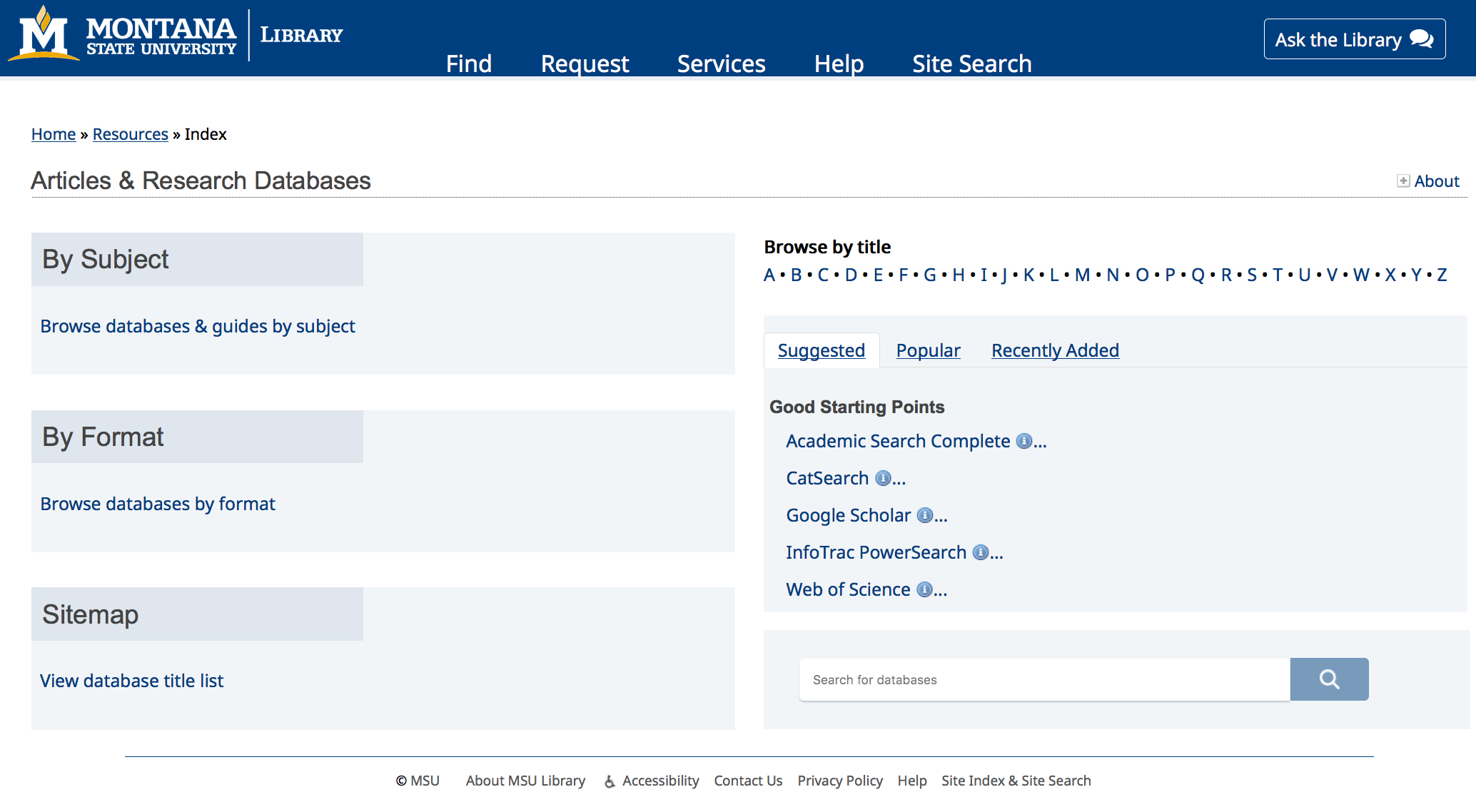 Wait, what… how?
A Revised Website Architecture

Collection Page [home page]
www.lib.montana.edu/resources/

About Pages [about page, topics page]
www.lib.montana.edu/resources/about.php
www.lib.montana.edu/resources/topics.php

Item Pages [individual record page]
www.lib.montana.edu/resources/about/31

Sitemap and rel=canonical work
www.lib.montana.edu/resources/sitemap.xml
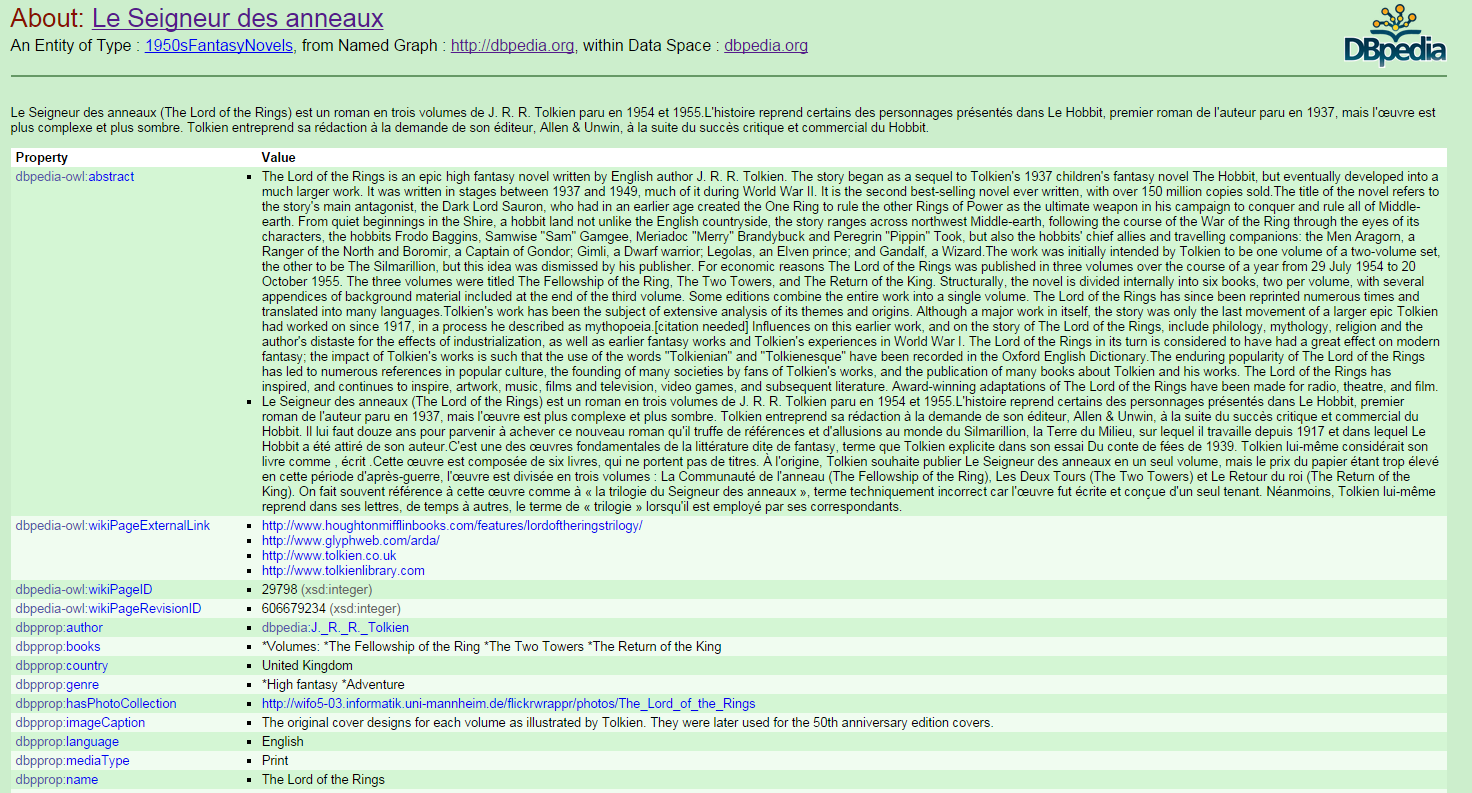 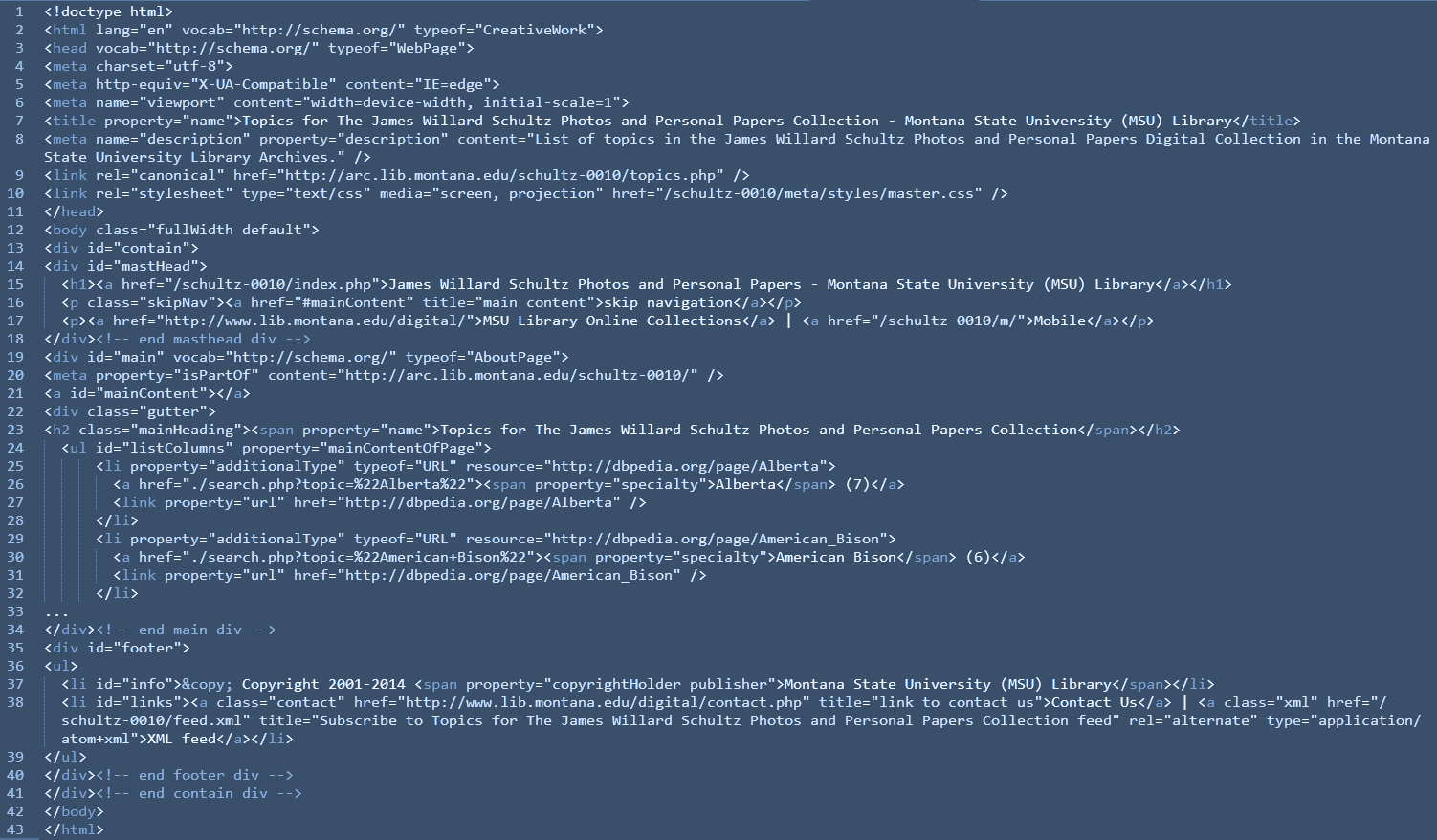 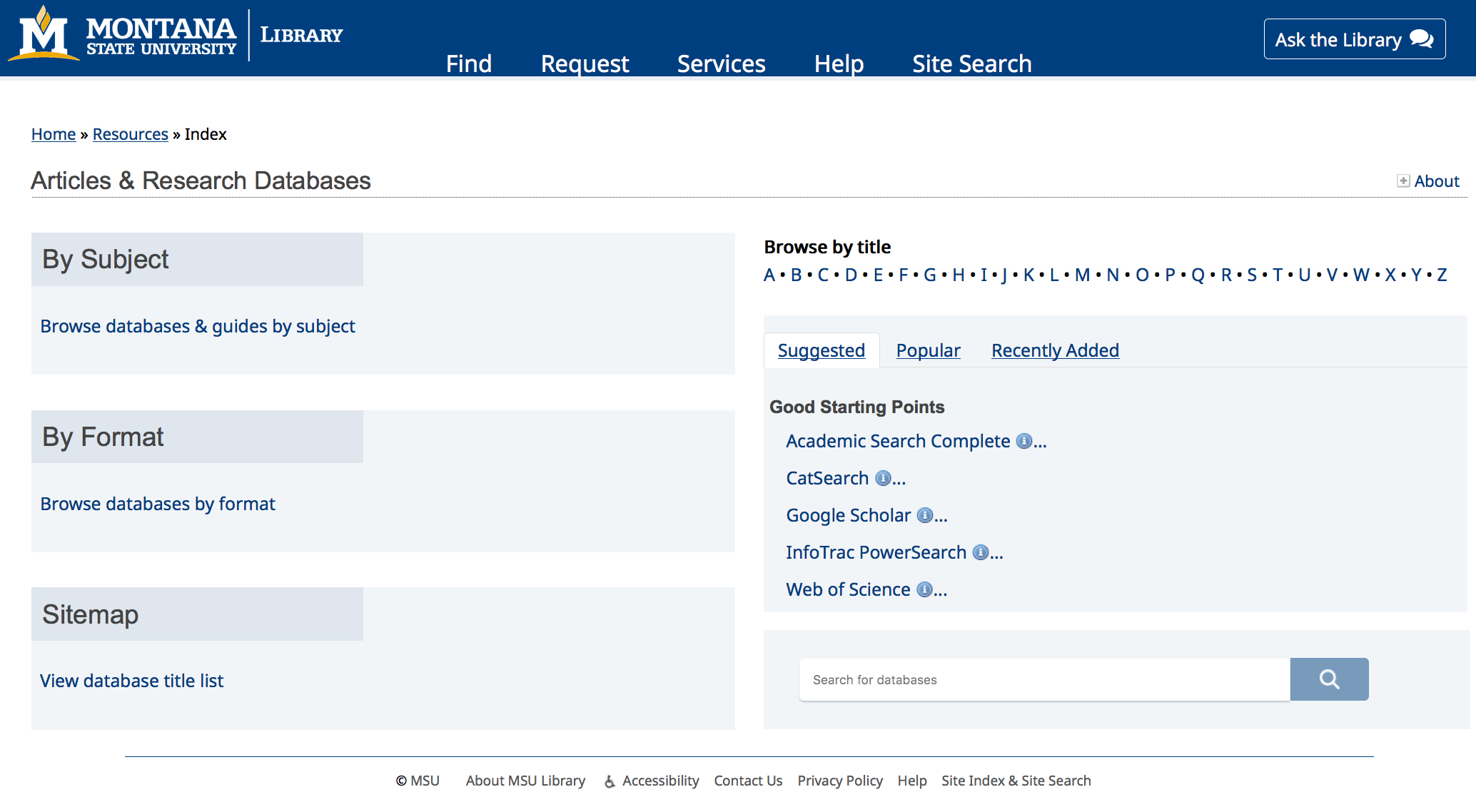 CollectionPage
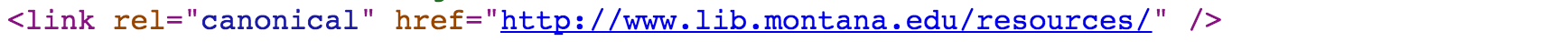 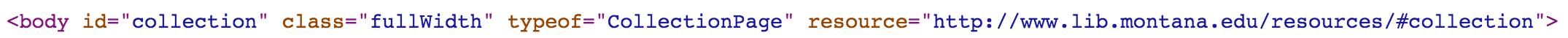 https://schema.org/CollectionPage, http://schema.org/AboutPage, https://schema.org/ItemPage
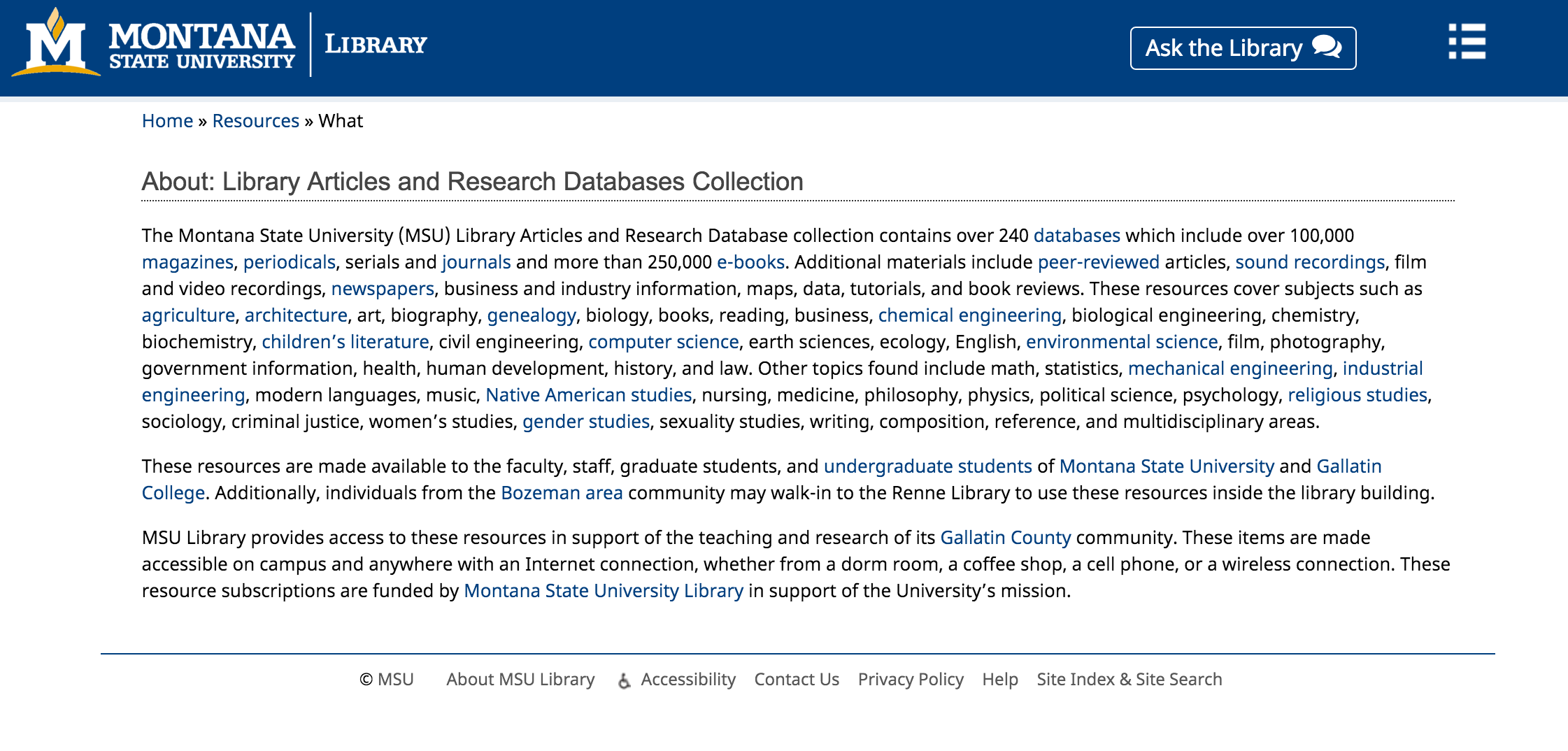 AboutPage
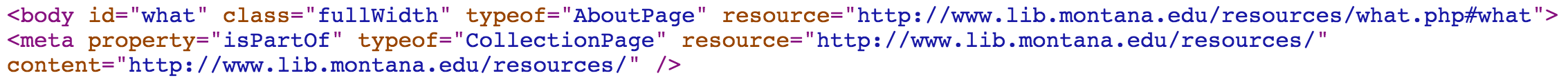 https://schema.org/CollectionPage, http://schema.org/AboutPage, https://schema.org/ItemPage
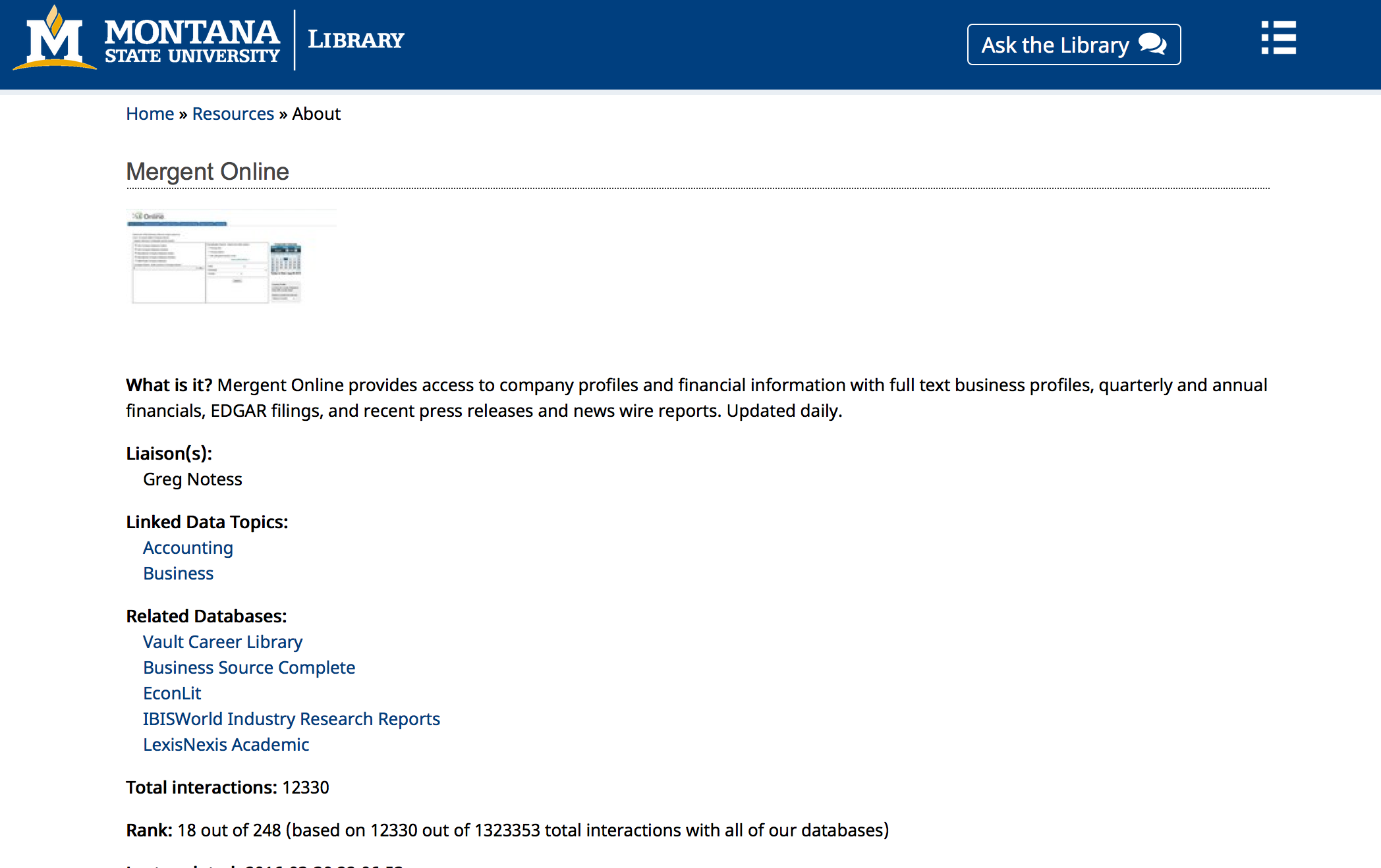 ItemPage
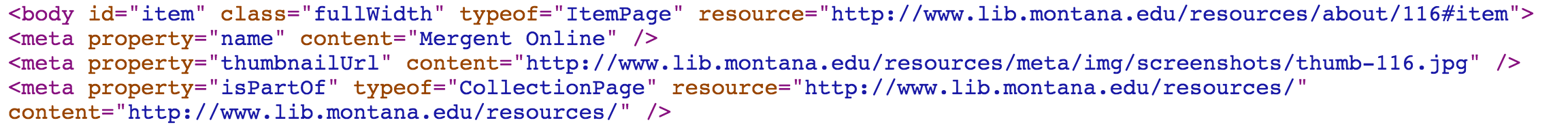 https://schema.org/CollectionPage, http://schema.org/AboutPage, https://schema.org/ItemPage
ItemPage -> Product
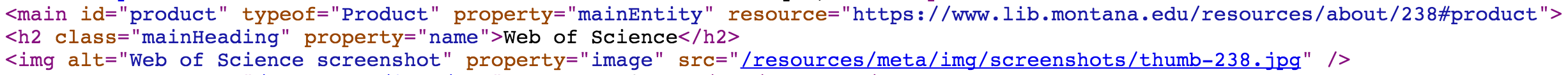 https://www.lib.montana.edu/resources/about/238
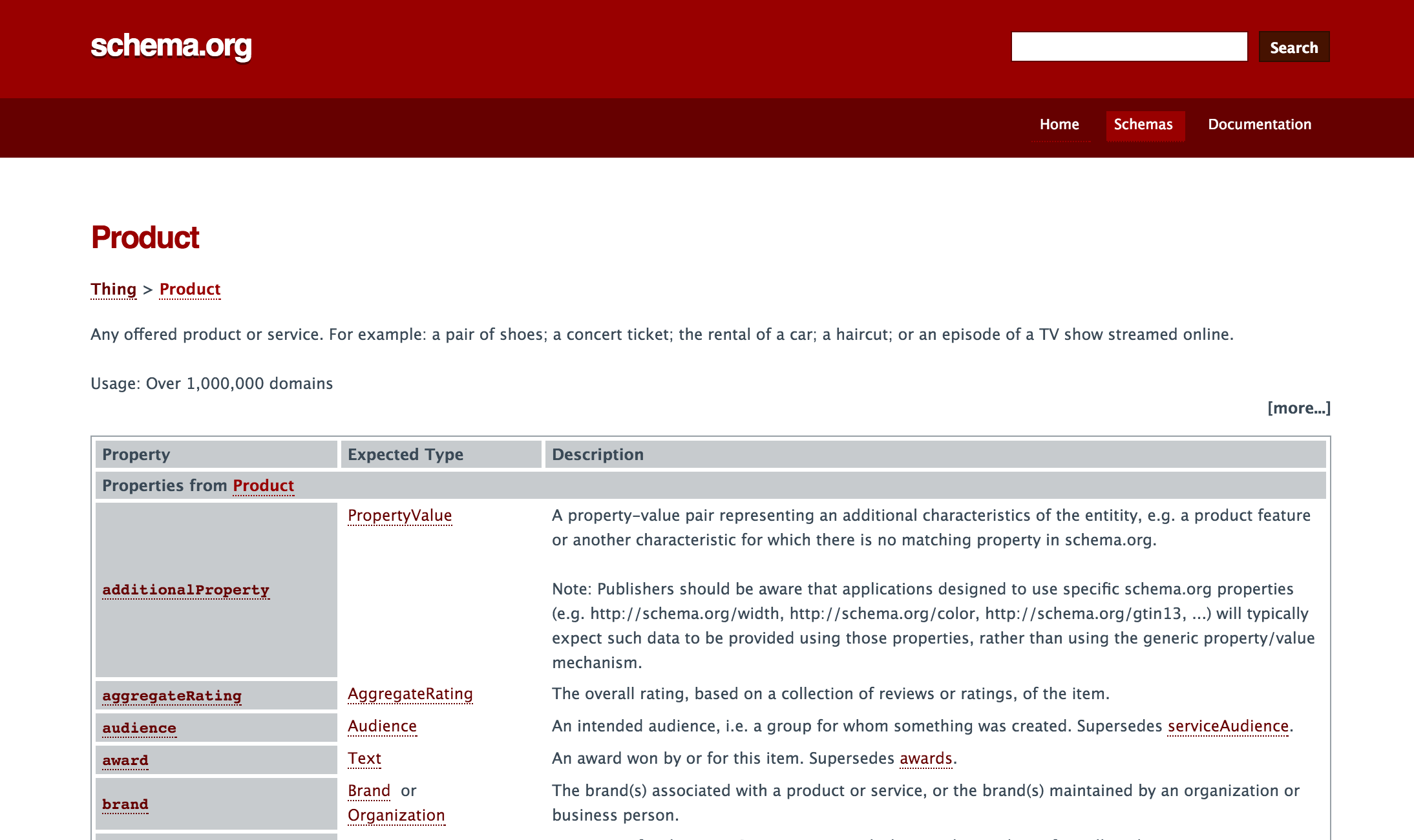 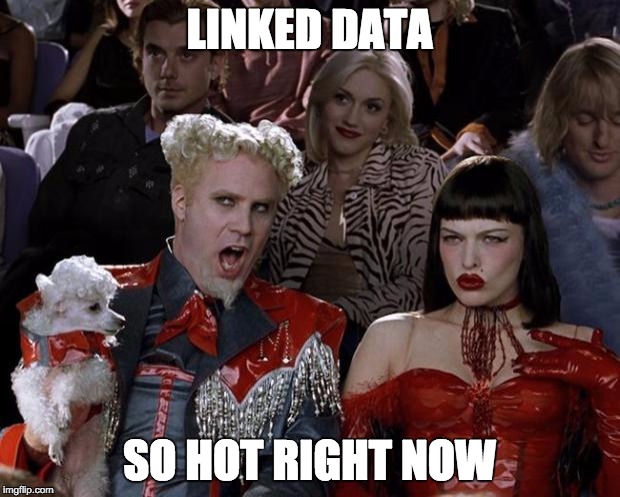 HT @ruthbrarian

Ruth Kitchin Tillman 
ruthtillman.com
External Enumerations
"We define here some specific integration points through which selected externally maintained vocabulary can be published as part of schema.org markup"



www.w3.org/wiki/WebSchemas/ExternalEnumerations
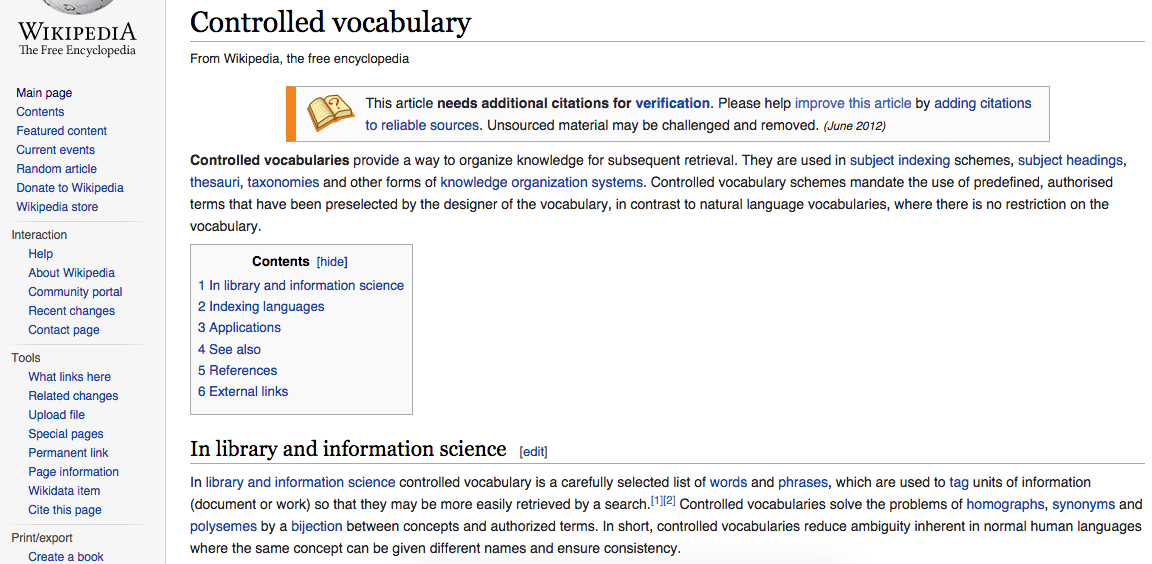 Wikipedia (DBpedia) as a Controlled Vocabulary
additionalTypes, category
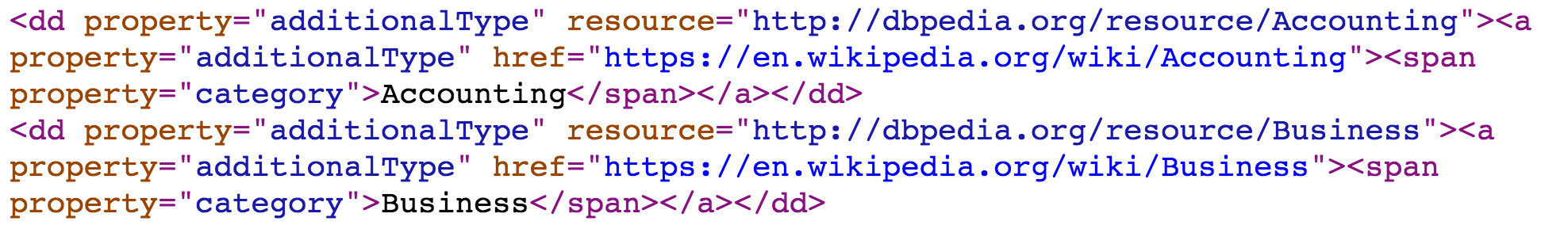 https://schema.org/additionalType, http://schema.org/specialty
Results
Search Engine Result Pages
[Speaker Notes: Doralyn]
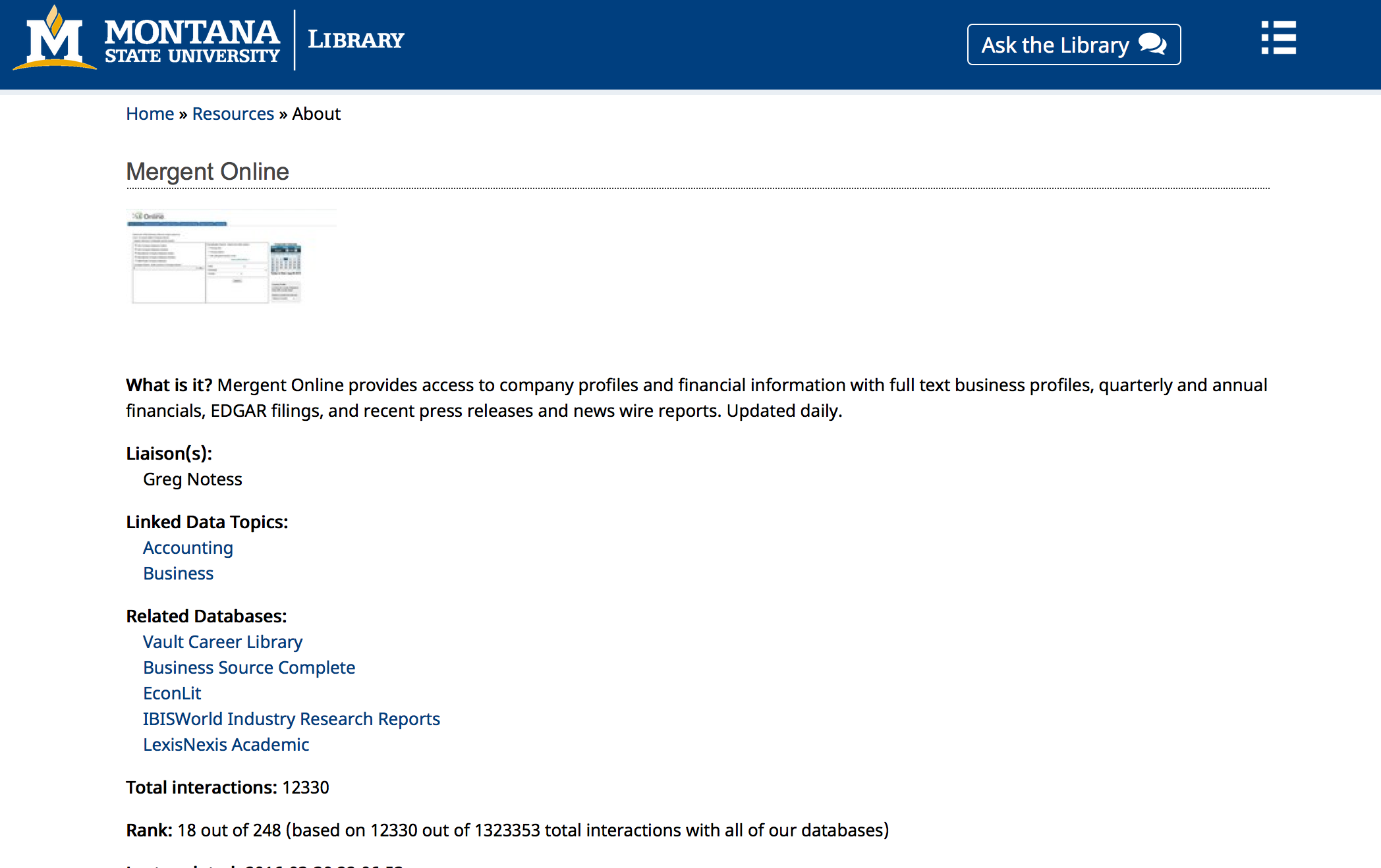 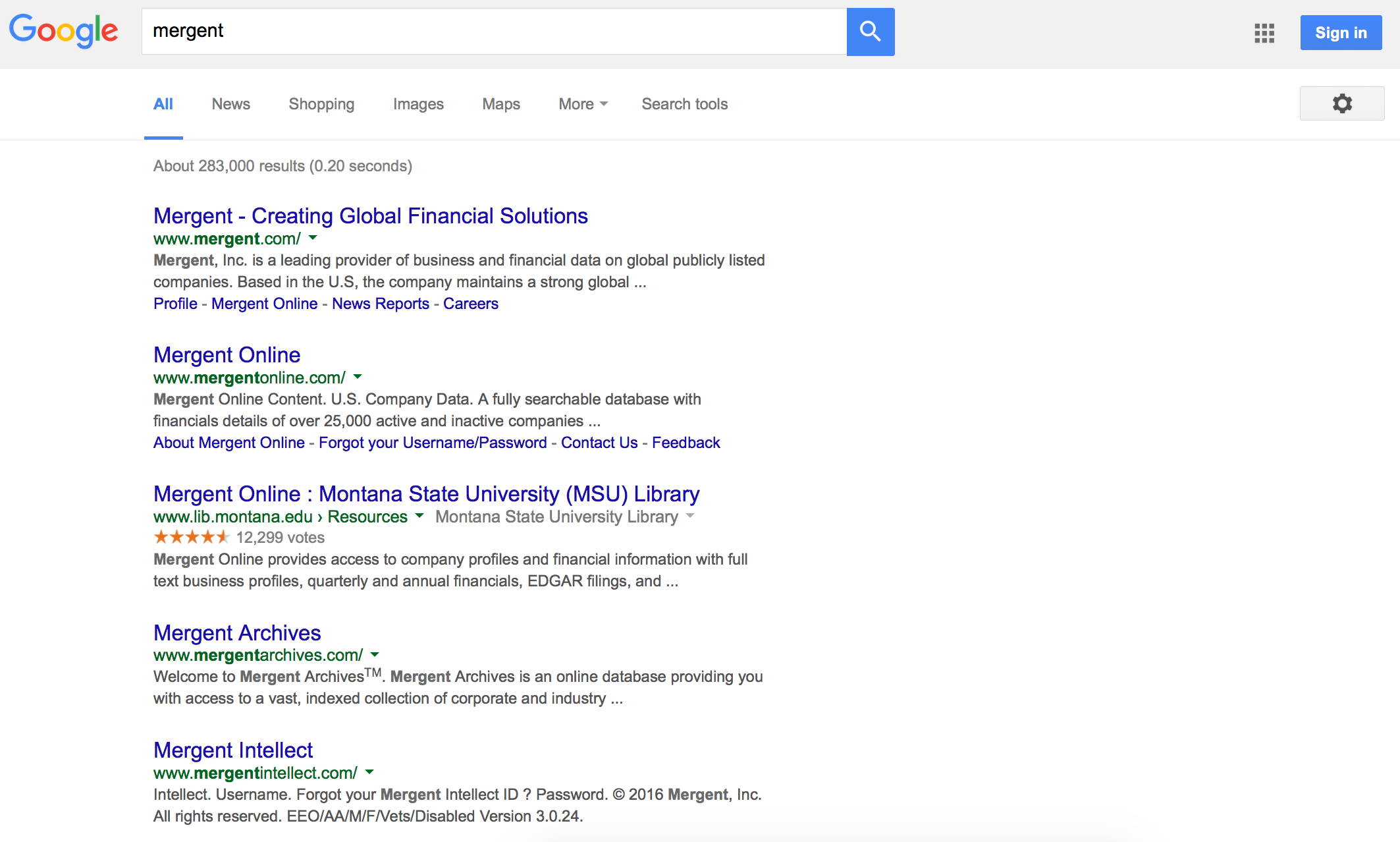 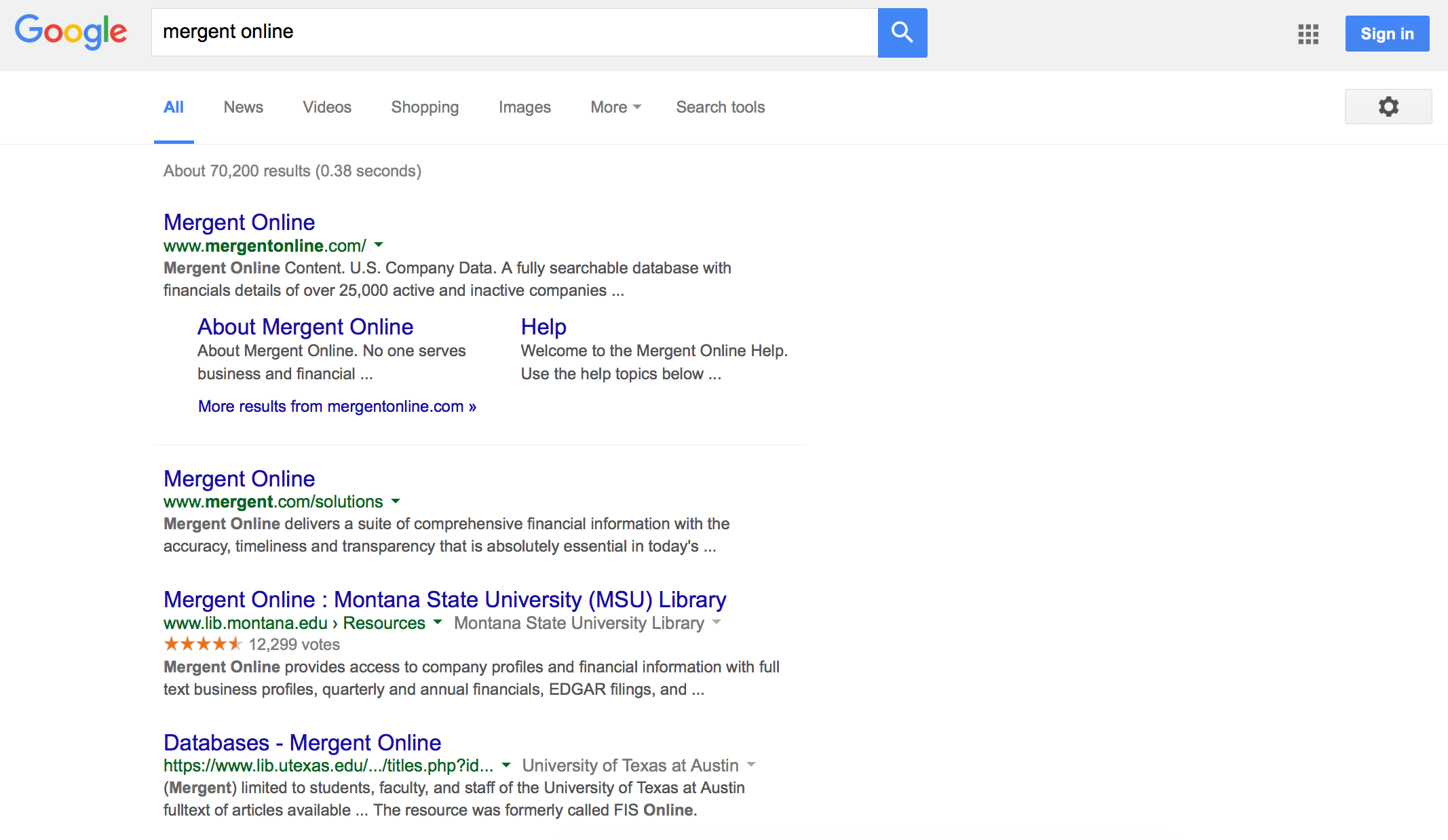 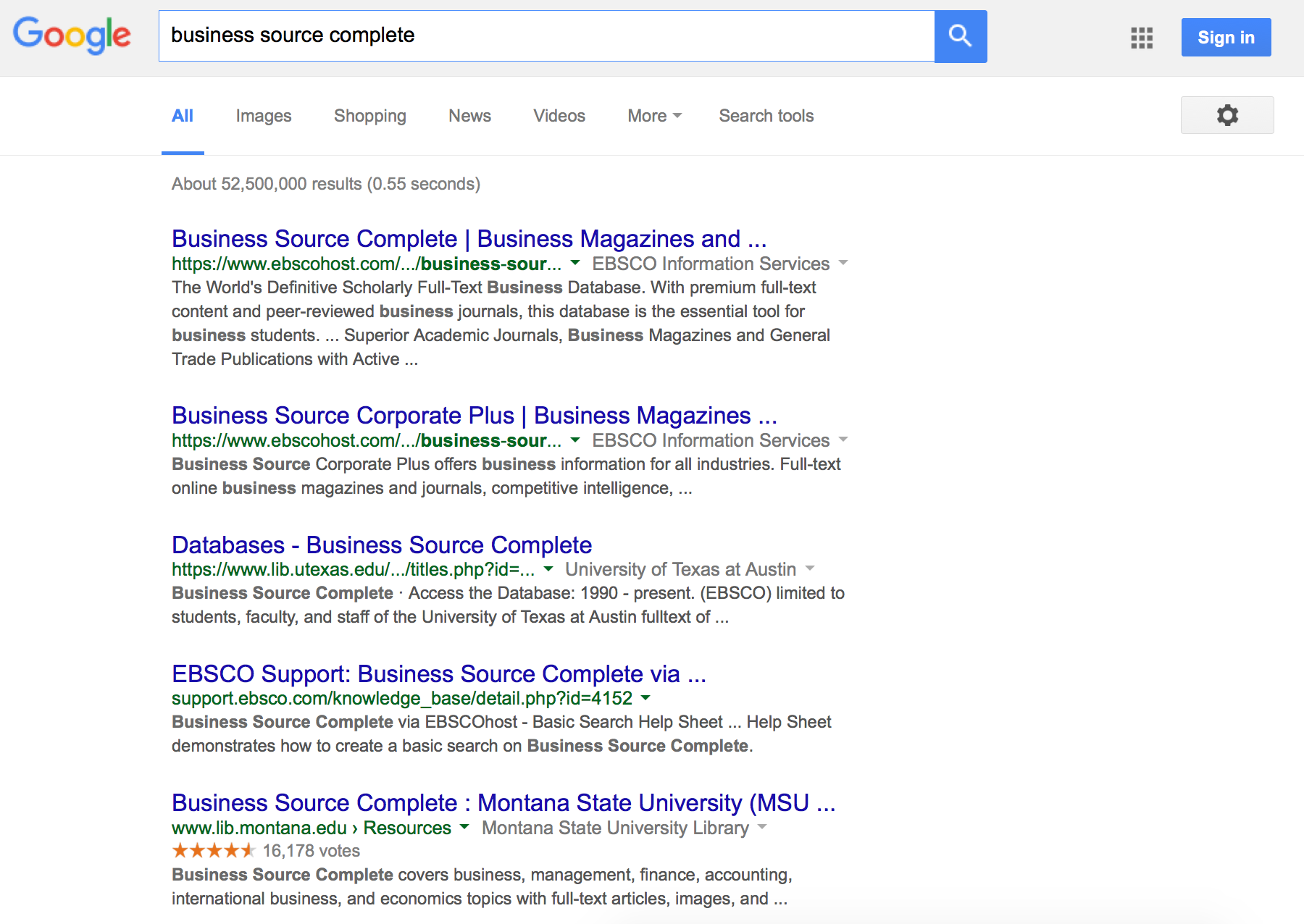 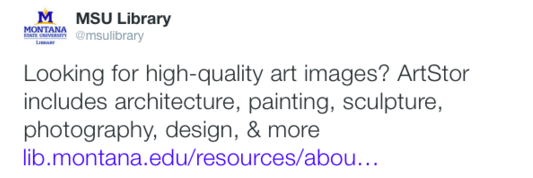 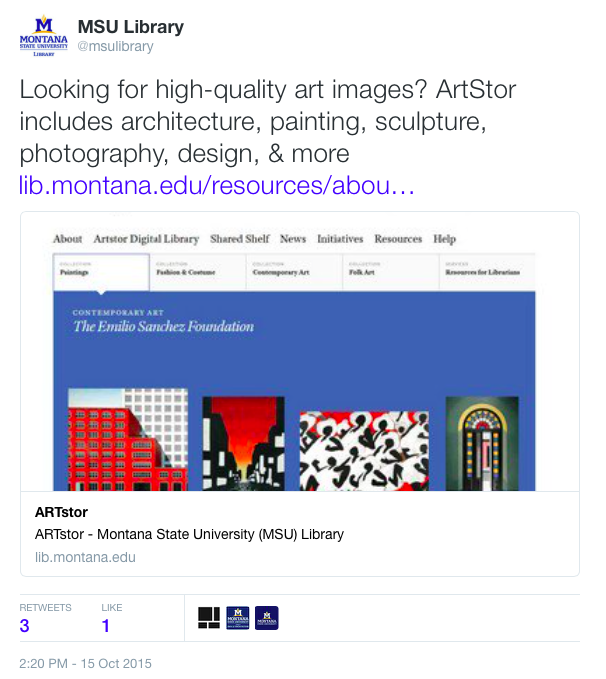 Twitter Card and Facebook Open Graph Tagging

<!--Begin social media tags and metadata-->
<meta name="twitter:title" content="Art Abstracts">
<meta name="twitter:description" content="Art Abstracts - Montana State University (MSU) Library">
<meta name="twitter:image:src" content="http://www.lib.montana.edu/resources/meta/img/screenshots/14.jpg">
<meta name="twitter:url" content="http://www.lib.montana.edu/resources/about/14">
<meta name="twitter:card" content="summary_large_image">
<meta name="twitter:site" content="@msulibrary">
<meta name="twitter:creator" content="@msulibrary">
<meta property="og:title" content="Art Abstracts">
<meta property="og:description" content="Art Abstracts - Montana State University (MSU) Library">
<meta property="og:image" content="http://www.lib.montana.edu/resources/meta/img/screenshots/14.jpg">
<meta property="og:url" content="http://www.lib.montana.edu/resources/about/14">
<meta property="og:type" content="website" />
<meta property="og:site_name" content="Art Abstracts - Montana State University (MSU) Library"/>
<!-- End social media tags and metadata -->
Twitter Analytics
[Speaker Notes: Doralyn
Yes, Doralyn will add here]
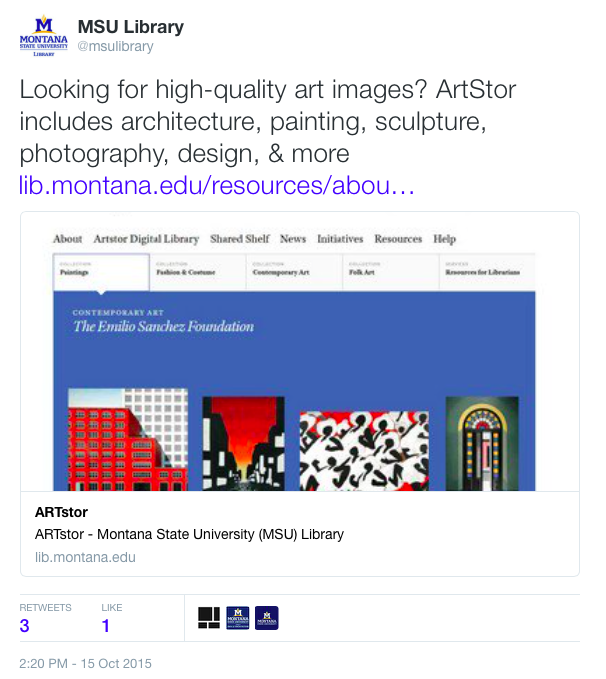 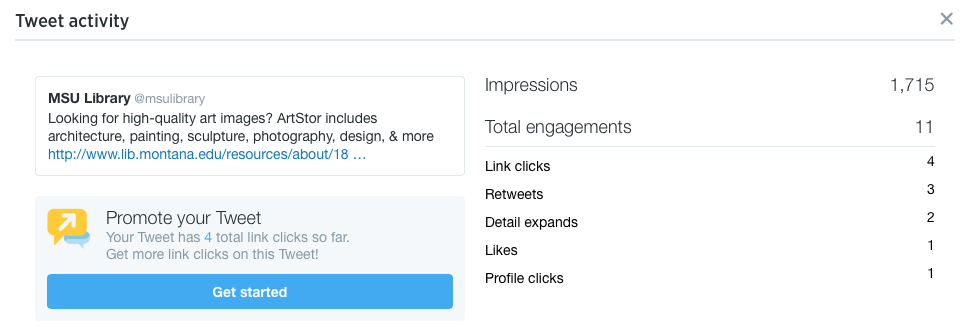 Organic Search Statistics
[Speaker Notes: Jason]
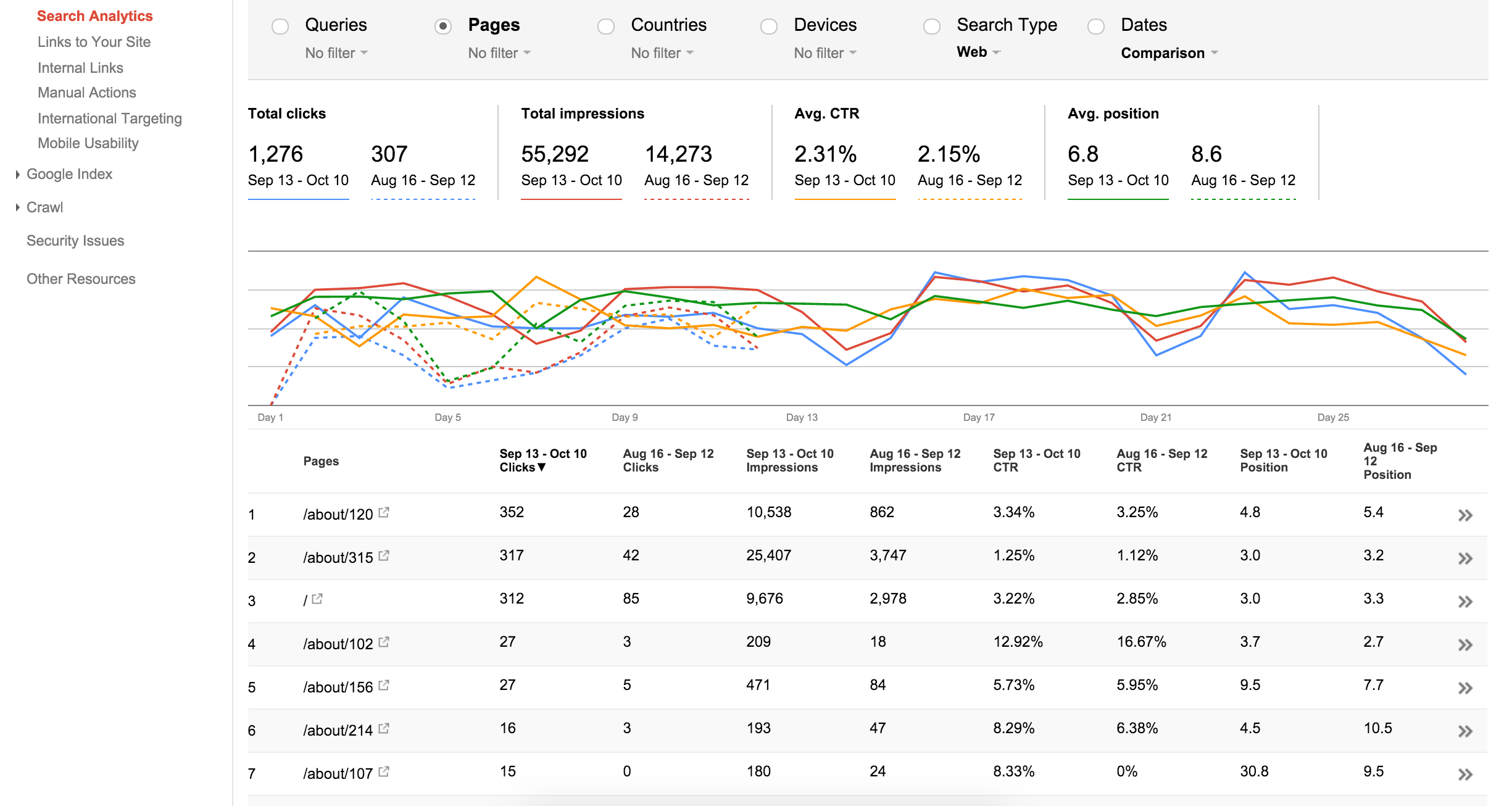 Initial snapshot
August 16, 2015 to September 12, 2015


15,000 total impressions 
to
55,000 total impressions
[Speaker Notes: Jason]
Initial snapshot
August 16, 2015 to September 12, 2015


“Clickthrough Rates” and “Search Position” show growth
[Speaker Notes: Jason]
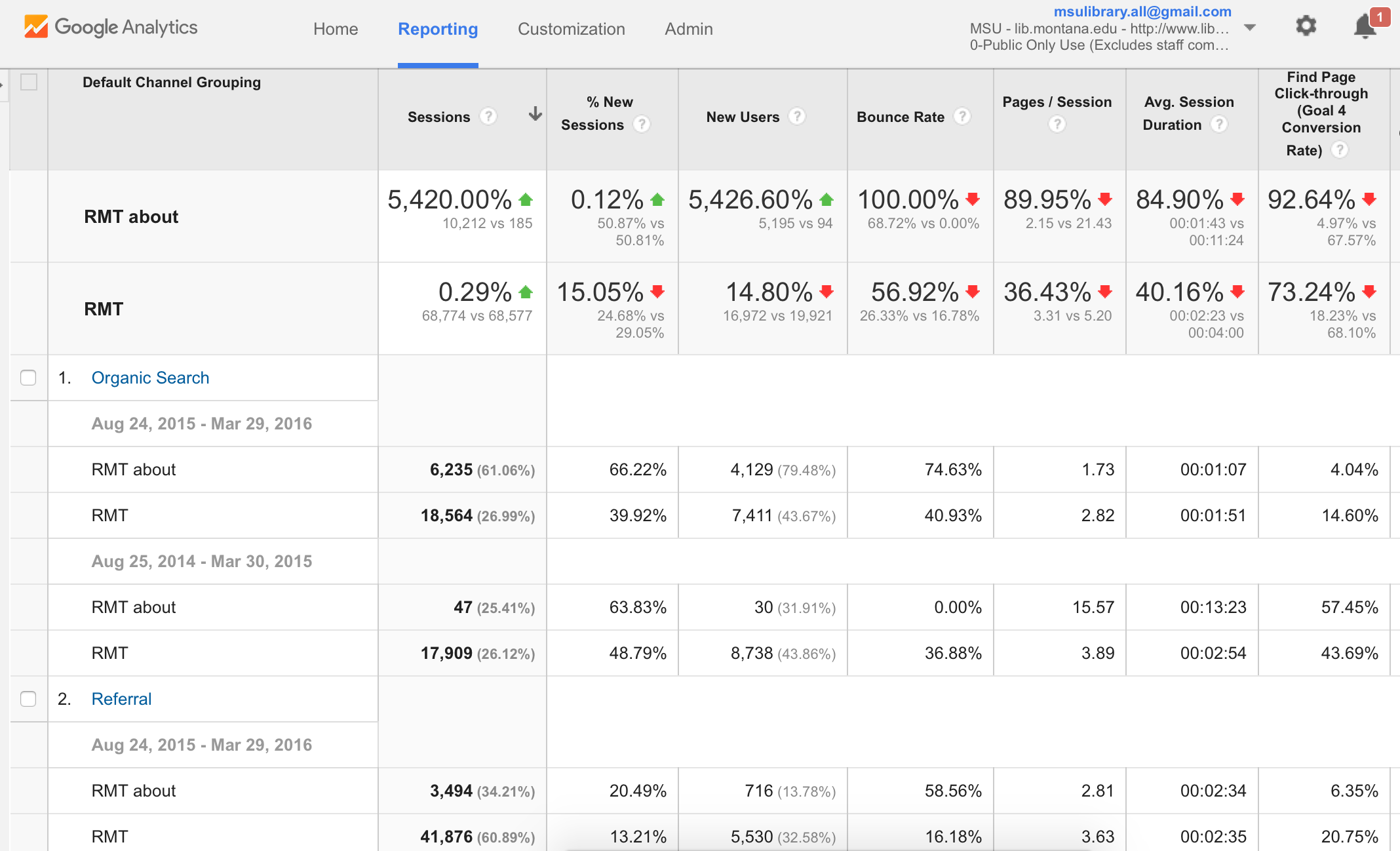 Organic Search Growth
August 24, 2015 to March 29, 2016


68,742 sessions 
to
78,986 sessions
[Speaker Notes: Jason]
Overall Page Metrics
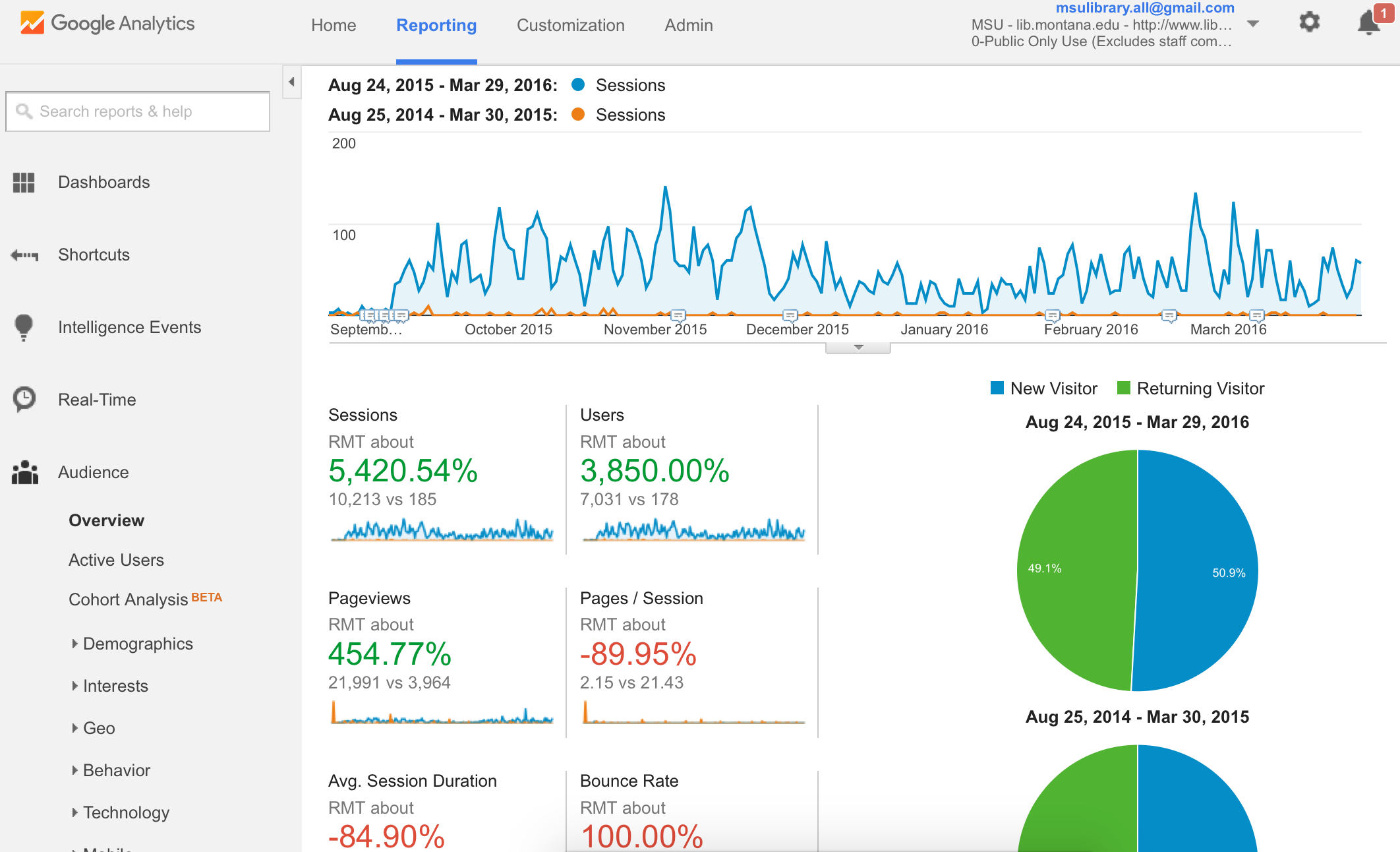 About Pages
August 24, 2015 to March 29, 2016
(compared to previous year) 

 185 total impressions 
to
10,200 total impressions
[Speaker Notes: Jason]
About Pages
August 24, 2015 to March 29, 2016
(compared to previous year) 

 3,964 total pageviews
to
21,991 pageviews
[Speaker Notes: Jason]
About Pages - Bounce Rates
August 24, 2015 to March 29, 2016
(compared to previous year) 

 Pages per/session decrease
and
100% bounce rate
[Speaker Notes: Jason]
Semantic Understandings
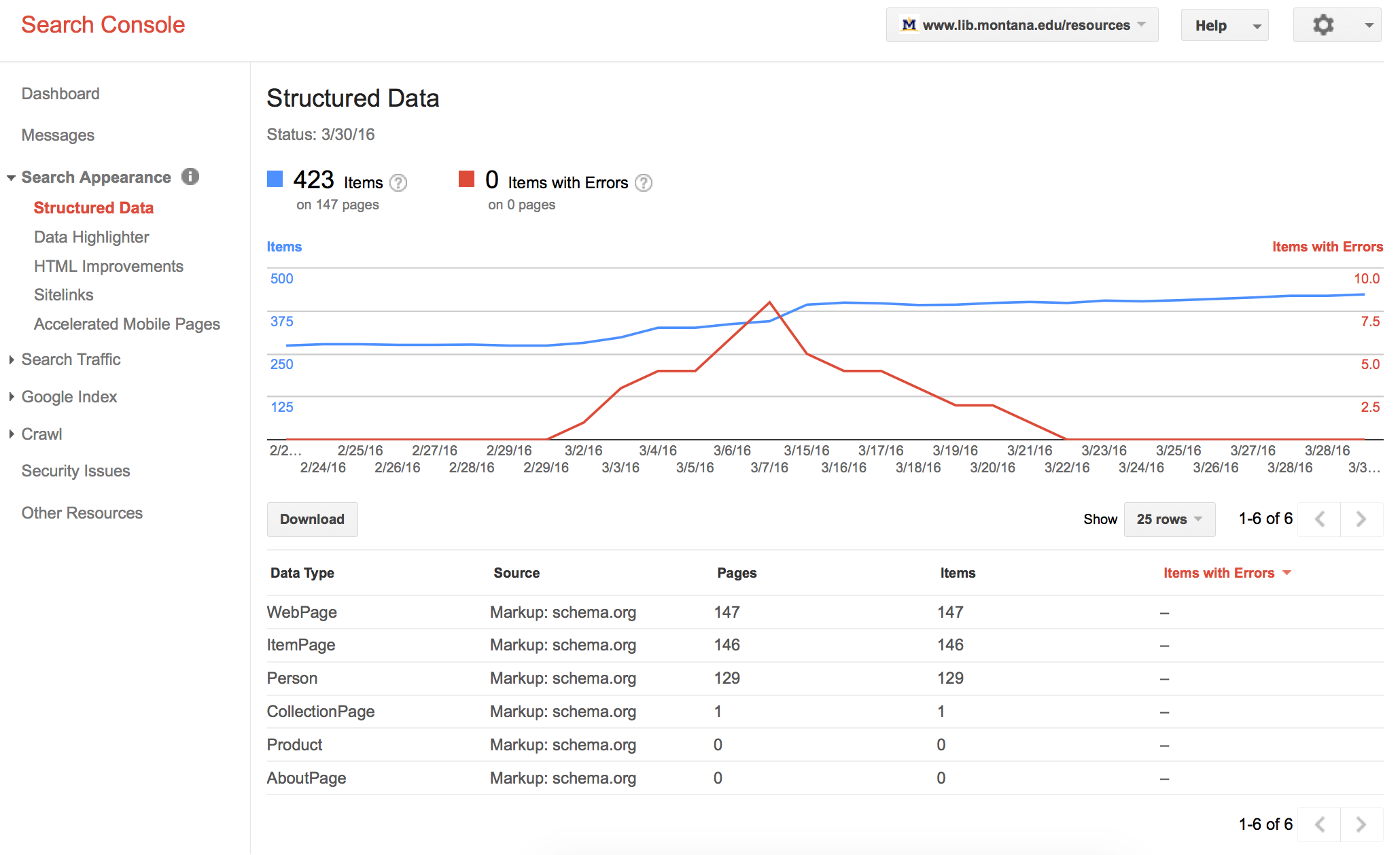 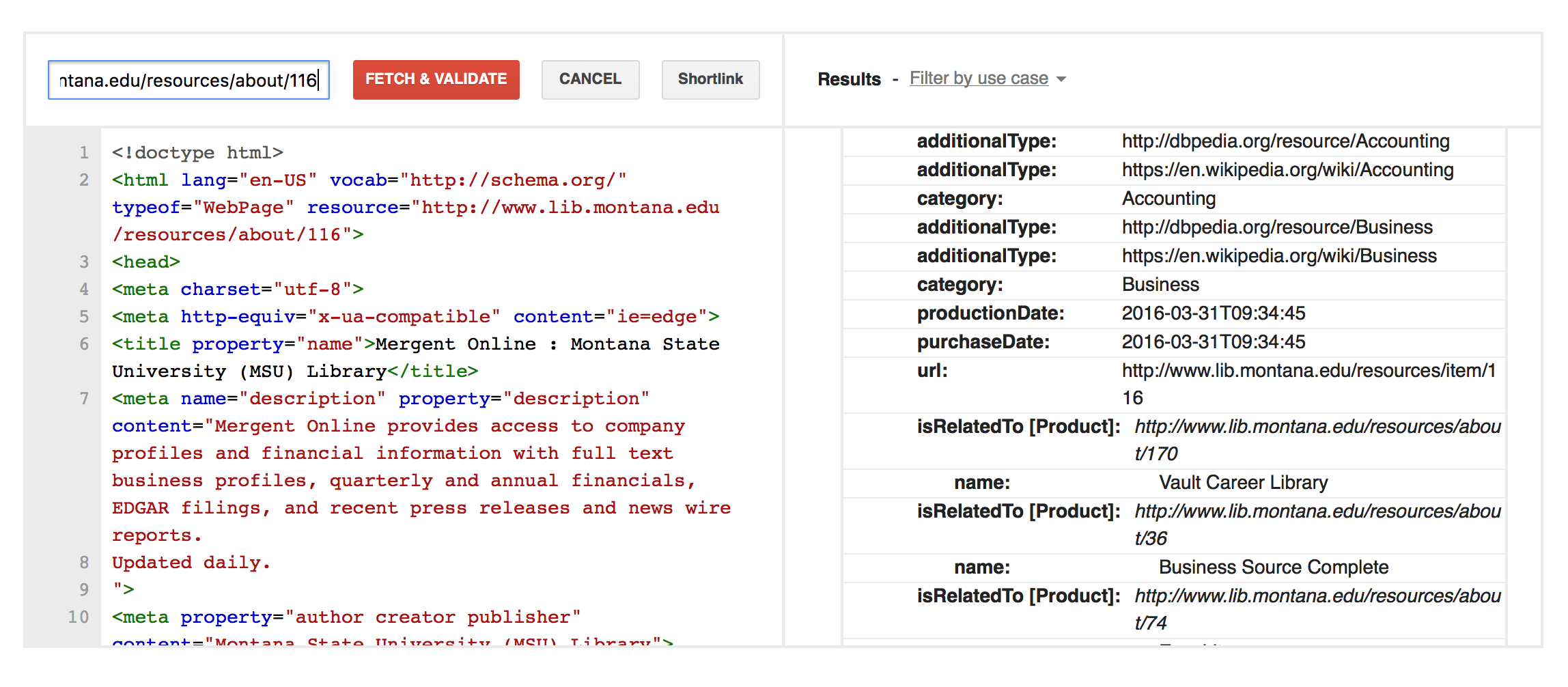 Linking Resources to People
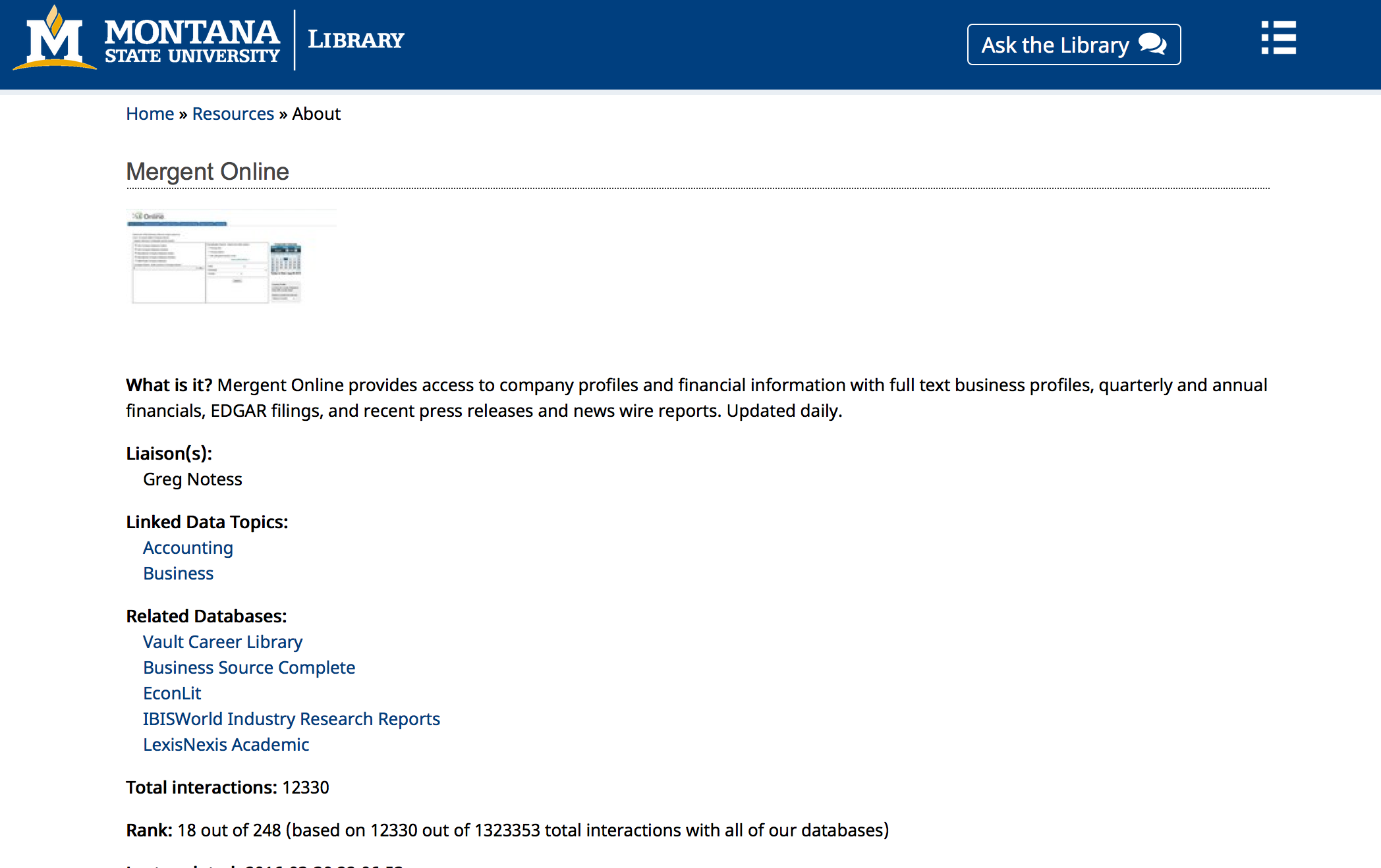 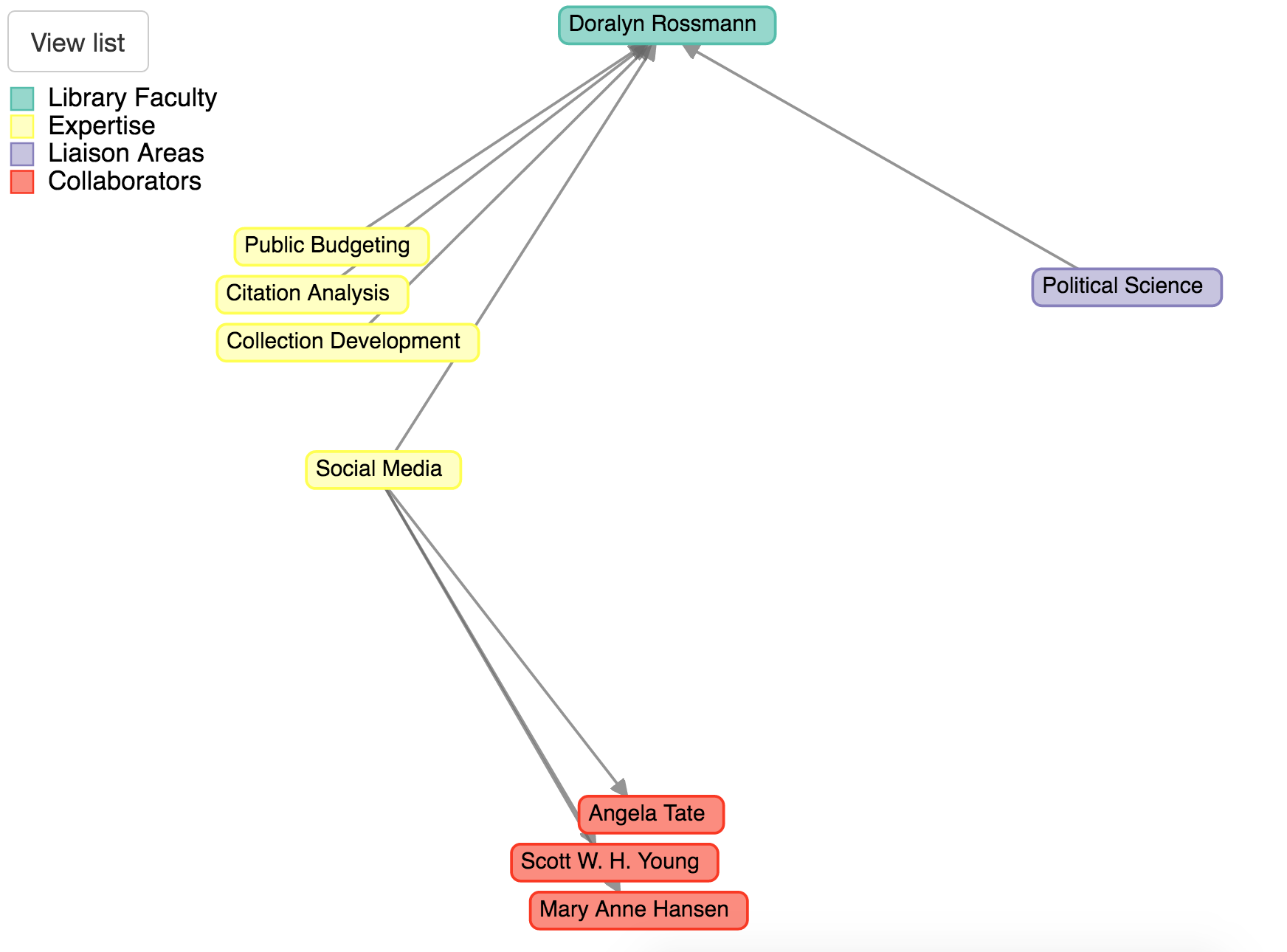 Database Recommendations
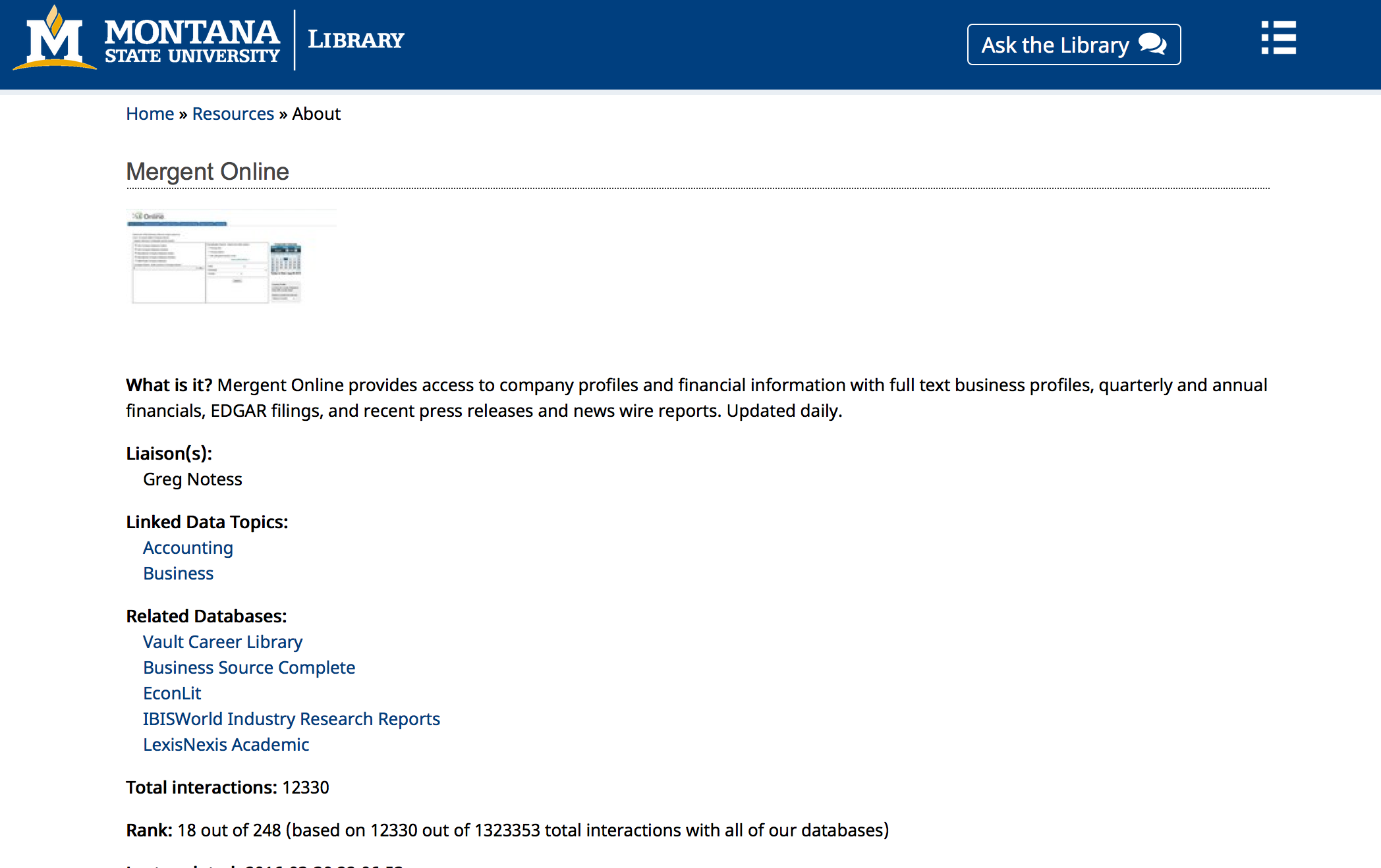 Future Research
[Speaker Notes: Doralyn and Jason?]
Finish library knowledge graph
Remove the proxy using Accelerated Mobile Pages (AMP) markup
Understand and optimize for Local SEO
Encourage standard use of Twitter and OpenGraph
Reproducible results and guide for implementation
Explore adaptability to LibGuides
Collaboration with vendors
[Speaker Notes: Doralyn and Jason?]
Think about the new 
“teaching moment”
[Speaker Notes: Doralyn “a revision to the teaching moment”]
Questions?
[Speaker Notes: Doralyn]
Thanks!
Jason A. Clark
Head, Library Informatics & Computing
Montana State University Library
@jaclark

Doralyn Rossmann
Administrative Director, Data Infrastructure and Scholarly Communication & Head, Collection Development
Montana State University Library
@doralyn
[Speaker Notes: Doralyn]